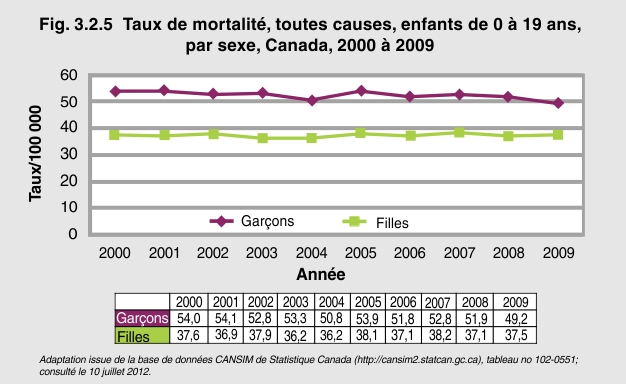 [Speaker Notes: Au Canada, les taux de mortalité chez les enfants et les jeunes âgés de 0 à 19 ans sont demeurés plutôt stables1 au cours de cette période de 10 ans (2000 à 2009), surtout chez les filles. En effet, chez les garçons de 0 à 19 ans, les taux de décès ont diminué d’environ 9 % de 2000 à 2009. 
 
1Statistique Canada (2009). Statistique de l’état civil, bases de données sur les naissances et les décès et estimations de la population.]